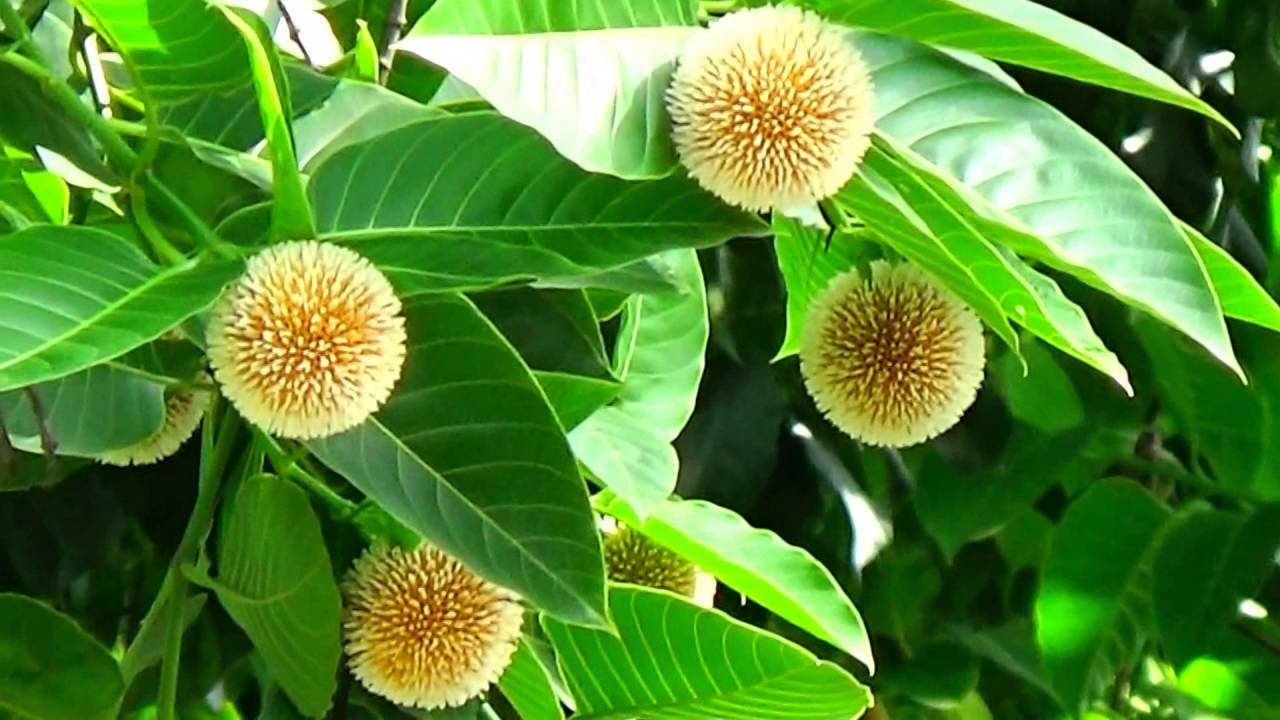 mevB‡K ï‡f”Qv
wkÿK cwiwPwZ
‡gvt gvNRygx
mnKvwi wkÿK
KzZzecyi nvU miKvwi cÖ.we
wkePi, gv`vixcyi|
‡gvevBjt 01720647519
B‡gBjtdsf_magzumi@yahoo.com
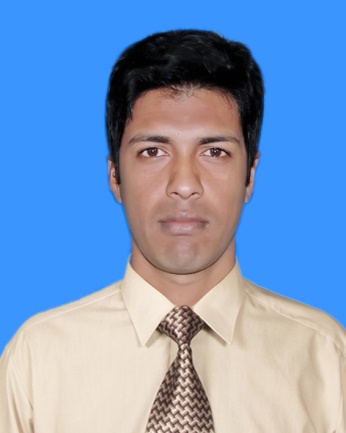 Md. Magzumi, Assistant Teacher, Kutubpur Hat govt. Primary School, Shibchar, Madaripur.
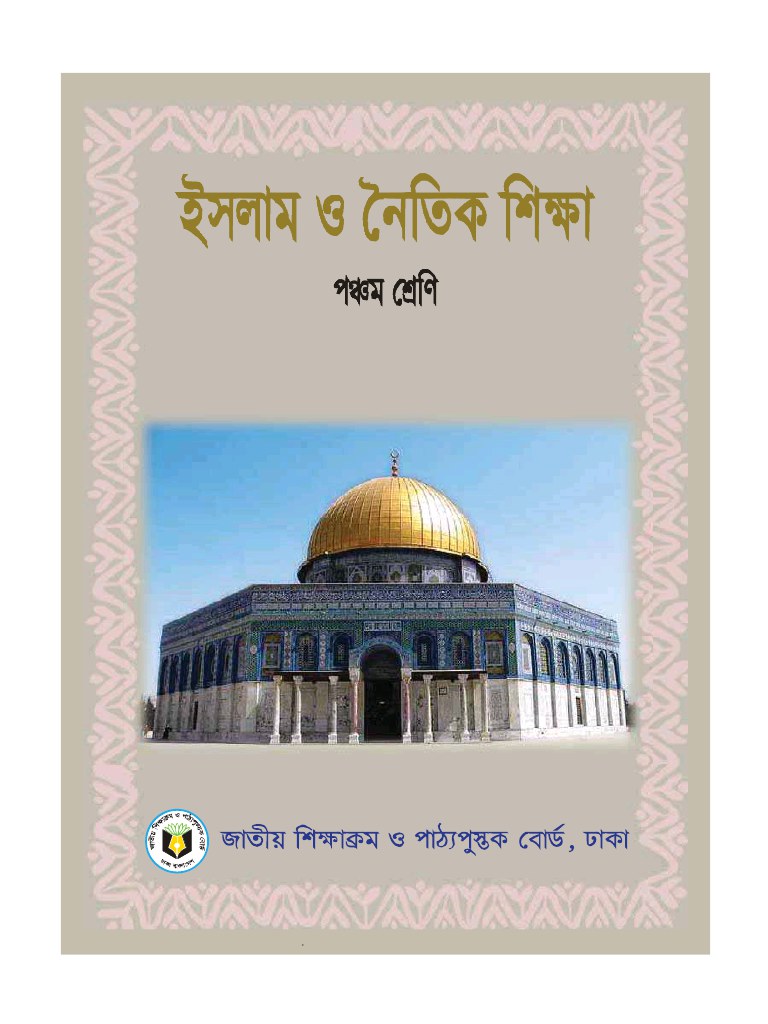 Bmjvg I ˆbwZK wkÿv
5g †kÖwb
mgqt 40 wgwbU
wkLbdj
4.7.1 ÔÔmyiv KzivBkÕÕ ï× D”Pvi‡Y gyL¯Í co‡Z cvi‡e| 
4.7.2 Zvuiv G myivwU mvjv‡Z ï×fv‡e cvV Ki‡Z cvi‡e|
AvR‡Ki cvV
myiv KzivBk
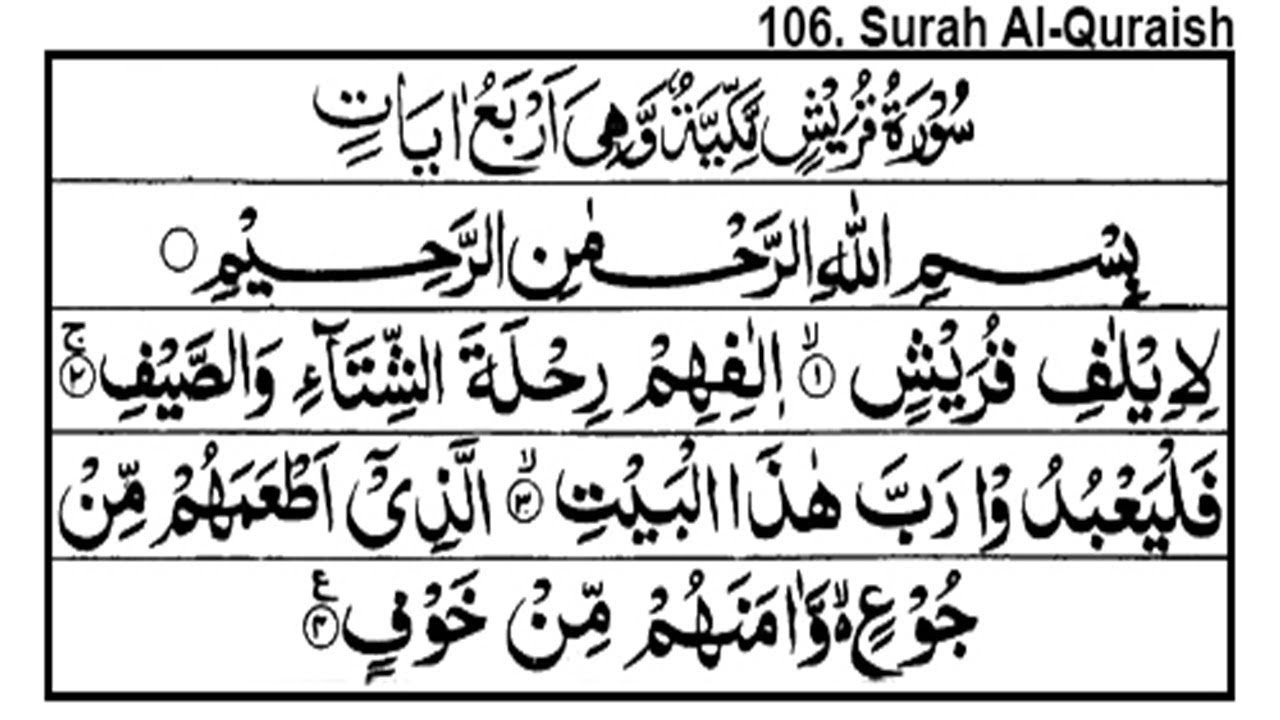 wemwgjøvwni ingvwbi iwng
cig `qvgq, AwZ `qvjy Avjøvni bv‡g
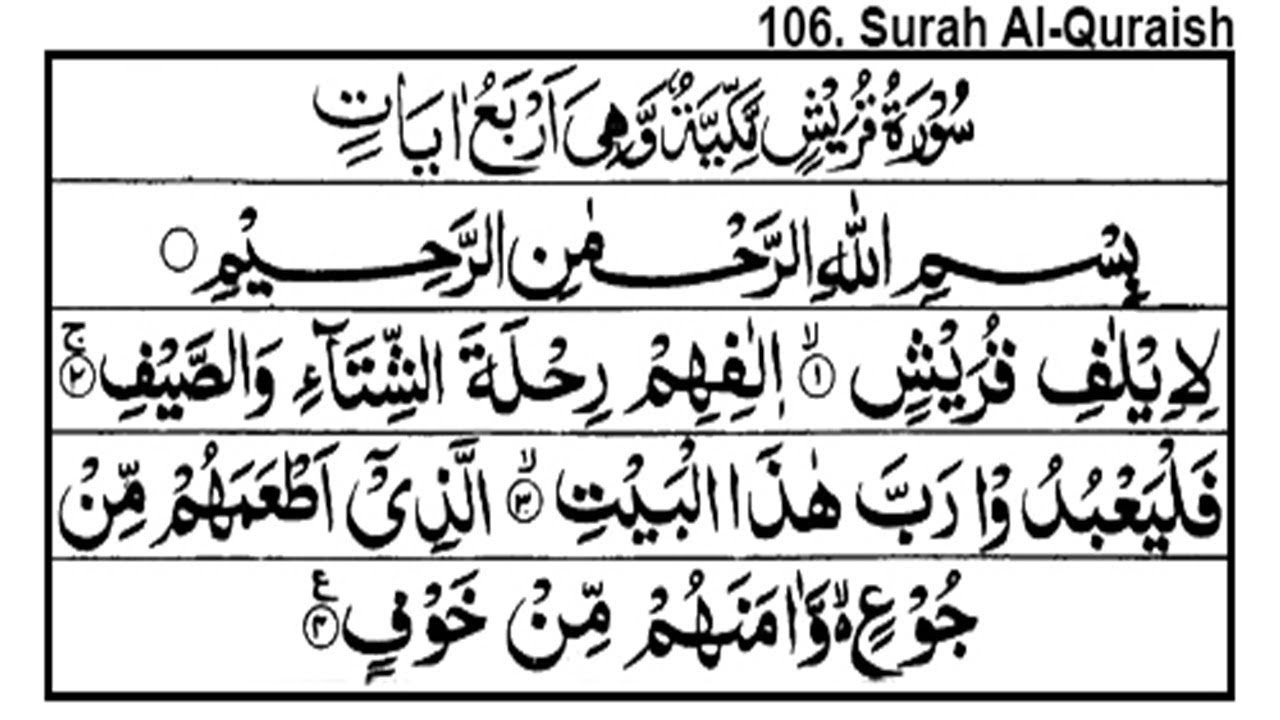 (1) ‡h‡nZz KzivBk‡`i Avmw³ Av‡Q
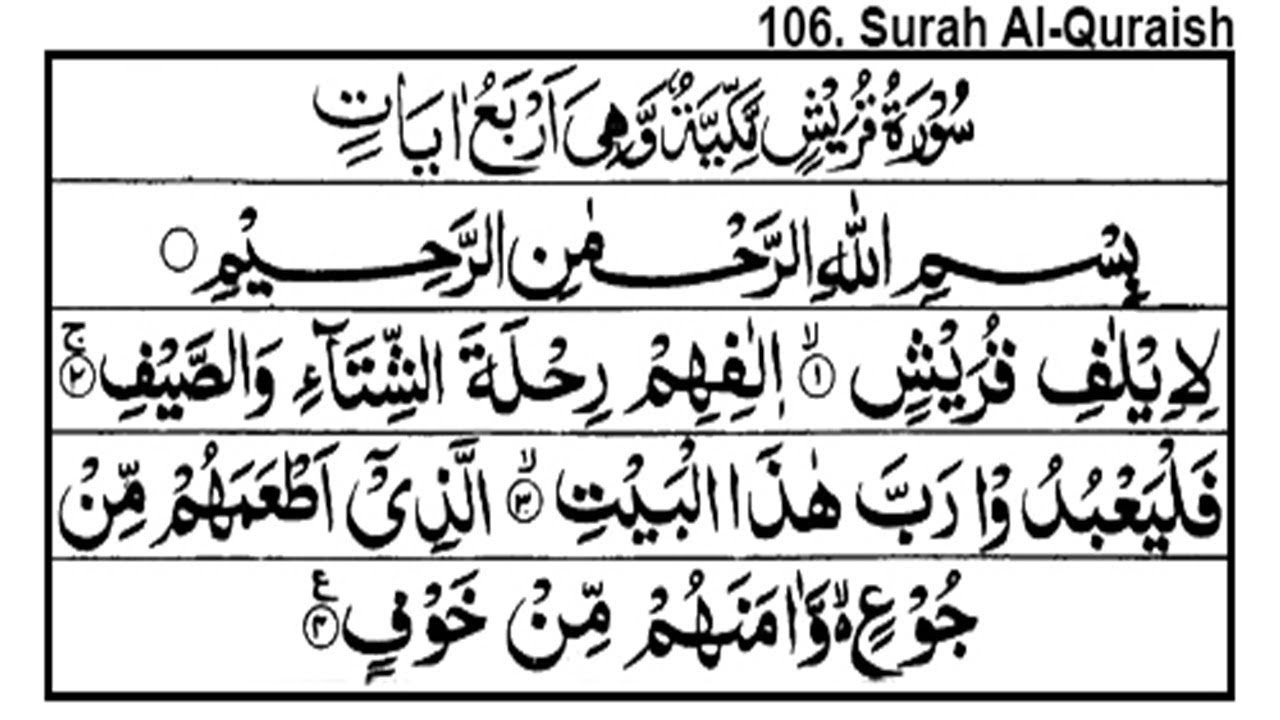 (2) Avmw³ Av‡Q Zv‡`i kxZ I MÖ‡®§         	  md‡ii
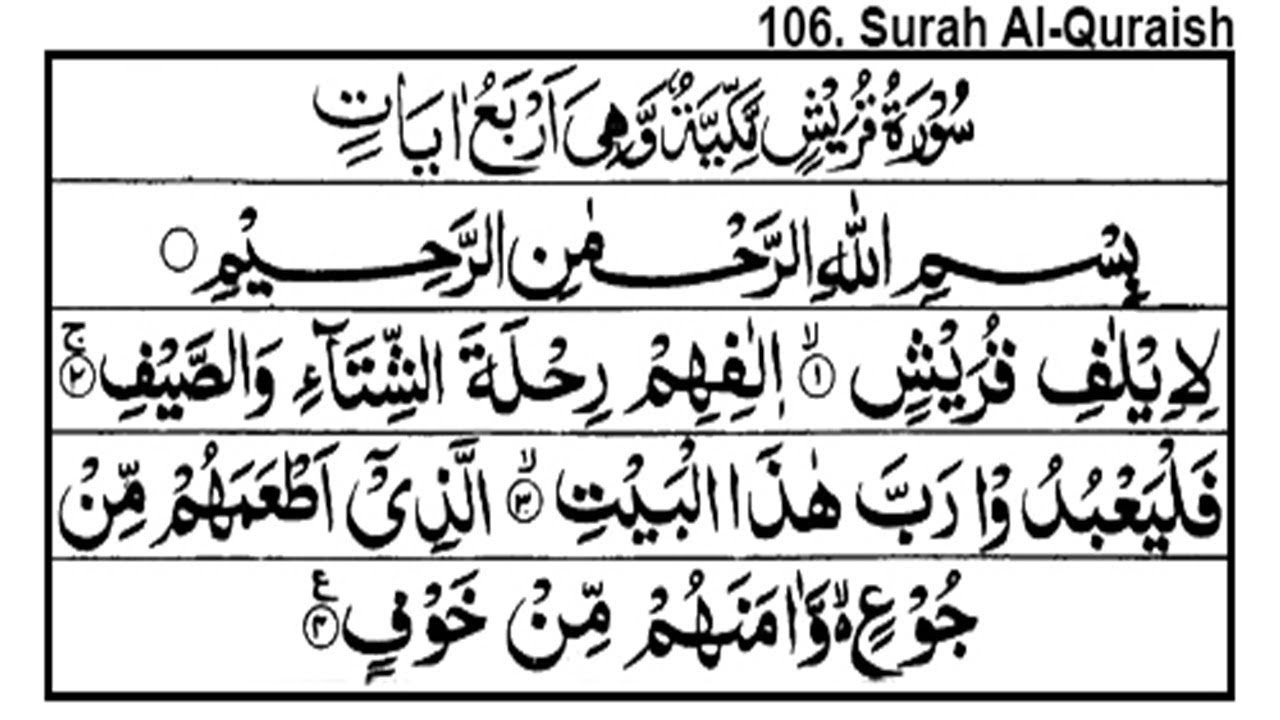 (3) Zviv Bev`Z KiæK GB MÖ‡ni 	   	 	  cÖwZcvj‡Ki|
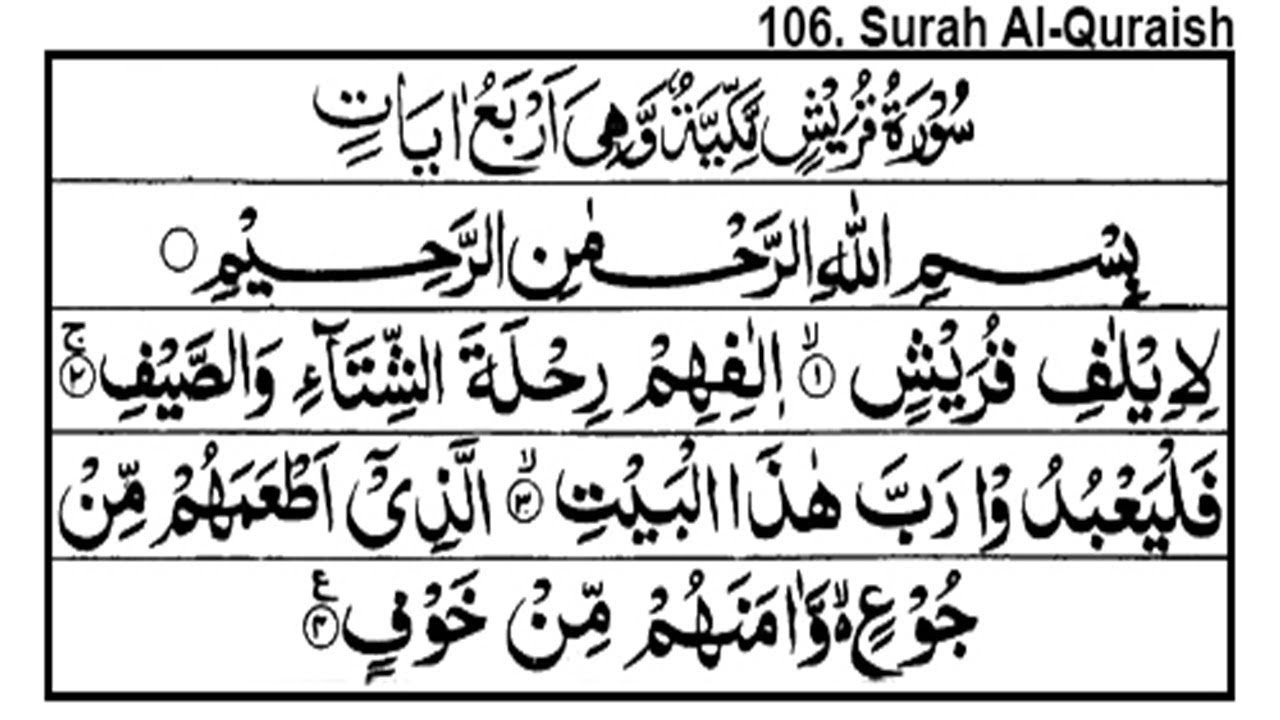 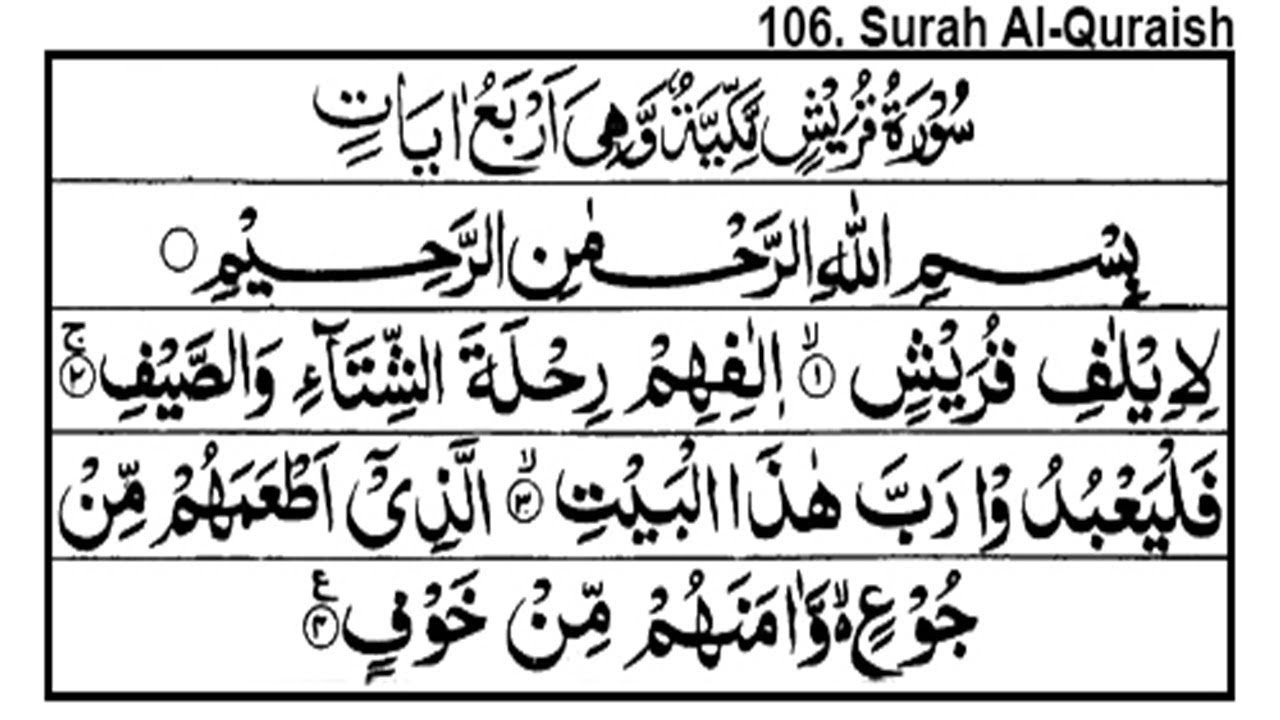 (3) whwb Zv‡`i ÿzavq Avnvi w`‡q‡Qb Ges fxwZ †_‡K Zv‡`i wbivc` †i‡L‡Qb|
wKQz Z_¨
(1) myiv gvw°
(2) AvqvZ msL¨vt 4
(3)myivwU g°vq AewZY© n‡q‡Q
(1) myiv gvw°
মুল্যায়ন
cÖkœt
myiv KzivBk ‡Kv_vq bvwRj n‡q‡Q?
myiv KzivBk Gi AvqvZ msL¨v KZ?
myiv KziBk Gi cÖ_g AvqvZ wU ej?
myiv KziBk Gi 2q AvqvZ wU ej?
myiv KziBk Gi 3q AvqvZ wU ej?
myiv KziBk Gi 4_© AvqvZ wU ej?
cÖkœt
(7) myiv KziBk Gi cÖ_g AvqvZ wUi A_© ej?
(8) myiv KziBk Gi 2q AvqvZ wU A_© ej?
(9) myiv KziBk Gi 3q AvqvZ wU A_© ej?
(10) myiv KziBk Gi 4_© AvqvZ wU A_© ej?
AvMvgx K¬v‡mi cvV
KziAvb gwR` wkÿv
AvR GLv‡bB †kl
Avjøvn nv‡dR